All are synchronous = all wait for all Actions to execute in ThreadPool
static void Parallel.Invoke(params Action[] actions)

static ... Parallel.For(int fromInclusive, int toExclusive, Action<int> body)

static ... Parallel.ForEach<T>(IEnumerable<T> source, Action<T> body)
FastFoodRegularPork.csproj
building restaurant
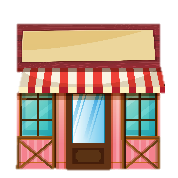 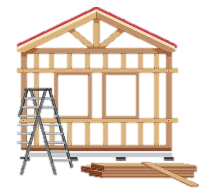 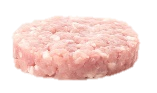 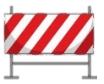 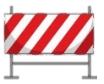 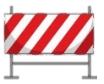 cooking
FastFood
hiring oompa loompas
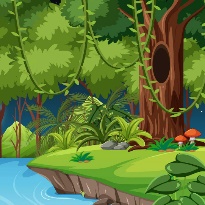 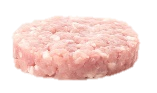 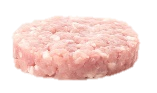 HamburgerPatty
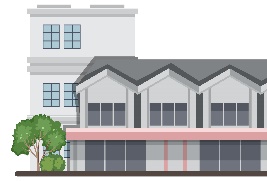 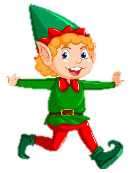 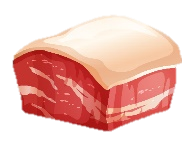 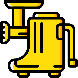 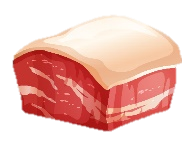 MeatProcessingPlant
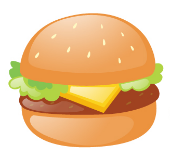 grinding meat
Pork
building pig pen
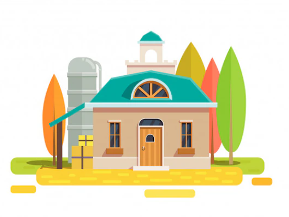 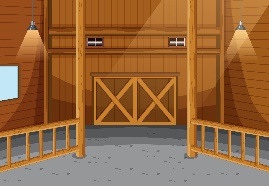 hamburger
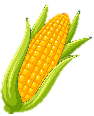 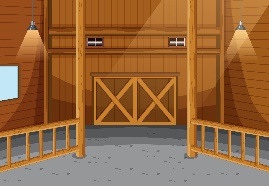 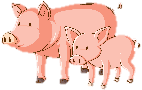 feeding pigs
PigProducer
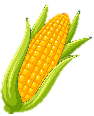 Corn
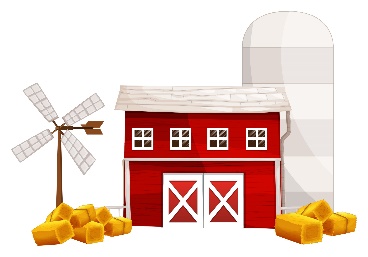 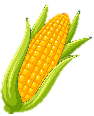 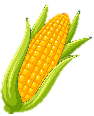 CropFarmer
Images by brgfx & topntp26 & macrovector & Smashicons
https://www.freepik.com/author/brgfx
https://www.freepik.com/author/topntp26
https://www.freepik.com/author/macrovector
https://www.flaticon.com/free-icons/mincer
slow
slow
fast
R = f1() + f2();
temp1 = f1();
temp2 = f2();
R = temp1 + temp2;
slow
slow
slow
slow
fast
Run slow action in parallel (or concurrently)
task1 = f1Async();
temp2 = f2();
R = task1.Result + temp2;
R = f1() + f2();
slow
slow
temp1 = f1();
temp2 = f2();
R = temp1 + temp2;
slow
slow
slow
slow
fast
Run slow action in parallel (or concurrently)
task1 = f1Async();
temp2 = f2();
R = task1.Result + temp2;
R = f1() + f2();
slow
slow
temp1 = f1();
temp2 = f2();
R = temp1 + temp2;
slow
task1 = f1Async();
temp2 = f2();
task1.Wait();
temp1 = task1.Result;
R = temp1 + temp2;
slow
slow
slow
fast
task1 = f1Async();
task2 = f2Async();
R = task1.Result + temp2.Result;
task1 = f1Async();
temp2 = f2();
R = task1.Result + temp2;
R = f1() + f2();
temp1 = f1();
temp2 = f2();
R = temp1 + temp2;
slow
task1 = f1Async();
temp2 = f2();
task1.Wait();
temp1 = task1.Result;
R = temp1 + temp2;
slow
slow
slow
fast
task1 = f1Async();
task2 = f2Async();
R = task1.Result + temp2.Result;
task1 = f1Async();
temp2 = f2();
R = task1.Result + temp2;
R = f1() + f2();
temp1 = f1();
temp2 = f2();
R = temp1 + temp2;
slow
task1 = f1Async();
temp2 = f2();
task1.Wait();
temp1 = task1.Result;
R = temp1 + temp2;
task1 = f1Async();
task2 = f2Async();
temp1 = task1.Result;
temp2 = task2.Result;
R = temp1 + temp2;
slow
slow
slow
fast
task1 = f1Async();
task2 = f2Async();
R = task1.Result + temp2.Result;
task1 = f1Async();
temp2 = f2();
R = task1.Result + temp2;
R = f1() + f2();
temp1 = f1();
temp2 = f2();
R = temp1 + temp2;
slow
task1 = f1Async();
temp2 = f2();
task1.Wait();
temp1 = task1.Result;
R = temp1 + temp2;
task1 = f1Async();
task2 = f2Async();
temp1 = task1.Result;
temp2 = task2.Result;
R = temp1 + temp2;
slow
task1 = f1Async();
task2 = f2Async();
Task.WaitAll(task1, task2);
R = task1.Result + task2.Result;
slow
slow
fast
task1 = f1Async();
task2 = f2Async();
R = task1.Result + temp2.Result;
task1 = f1Async();
temp2 = f2();
R = task1.Result + temp2;
R = f1() + f2();
temp1 = f1();
temp2 = f2();
R = temp1 + temp2;
slow
task1 = f1Async();
temp2 = f2();
task1.Wait();
temp1 = task1.Result;
R = temp1 + temp2;
task1 = f1Async();
task2 = f2Async();
temp1 = task1.Result;
temp2 = task2.Result;
R = temp1 + temp2;
slow
task1 = f1Async();
task2 = f2Async();
Task.WaitAll(task1, task2);
R = task1.Result + task2.Result;
static void Task.WaitAll(params Task[] tasks)

 static int Task.WaitAny(params Task[] tasks)
FastFoodRegularPork.csproj
building restaurant
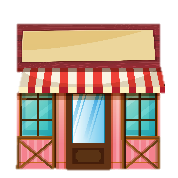 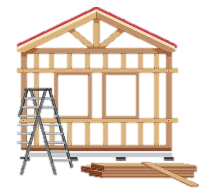 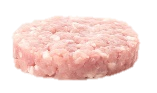 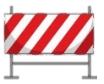 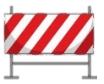 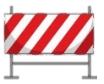 cooking
FastFood
hiring oompa loompas
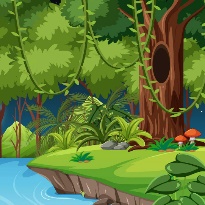 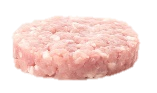 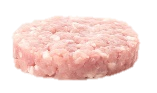 HamburgerPatty
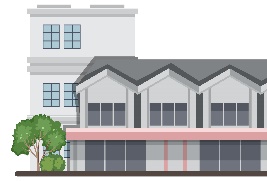 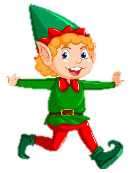 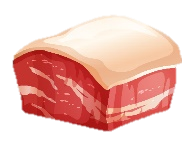 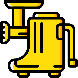 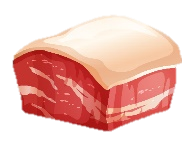 MeatProcessingPlant
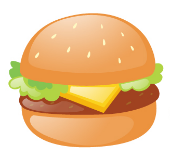 grinding meat
Pork
building pig pen
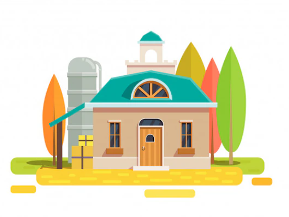 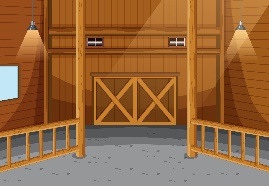 hamburger
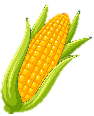 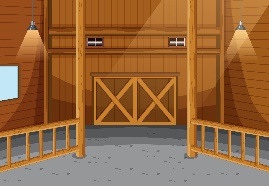 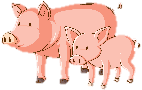 feeding pigs
PigProducer
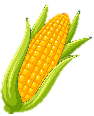 Corn
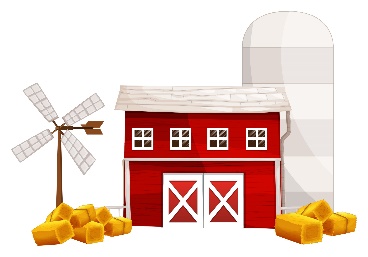 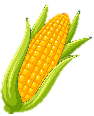 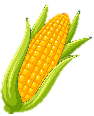 CropFarmer
Images by brgfx & topntp26 & macrovector & Smashicons
https://www.freepik.com/author/brgfx
https://www.freepik.com/author/topntp26
https://www.freepik.com/author/macrovector
https://www.flaticon.com/free-icons/mincer
FastFoodPorkFromStock.csproj
Completed
building restaurant
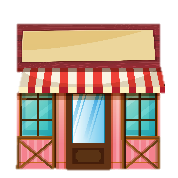 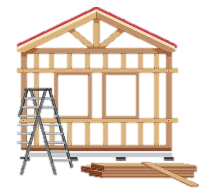 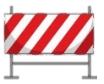 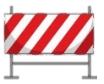 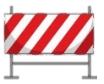 ?
cooking
Completed
FastFood
hiring oompa loompas
future Pork
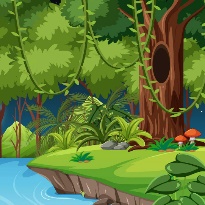 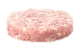 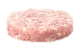 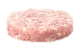 Completed
Completed
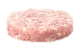 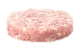 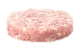 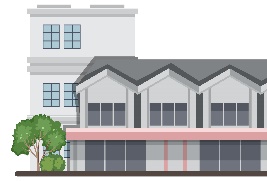 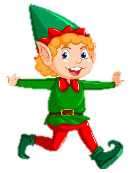 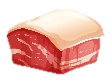 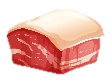 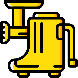 ?
Task.FromResult<>()
grinding meat
MeatProcessingPlant
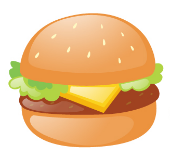 Completed
building pig pen
future Pork
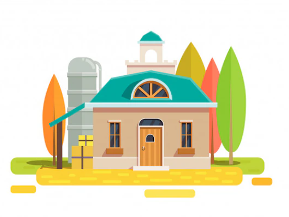 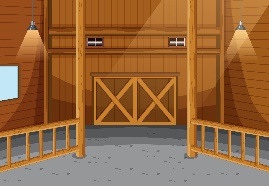 hamburger
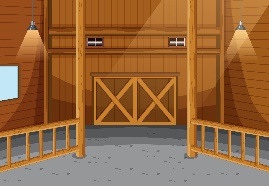 ?
Task.FromResult<>()
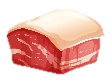 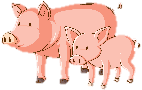 feeding pigs
Completed
Completed
PigProducer
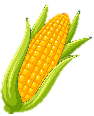 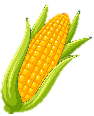 future Corn
future Corn
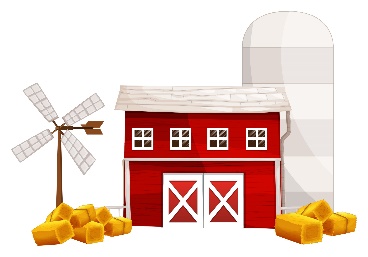 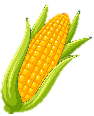 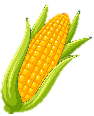 Task.FromResult<>()
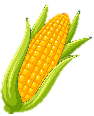 future HamburgerPatty
CropFarmer
Images by brgfx & topntp26 & macrovector & Smashicons
https://www.freepik.com/author/brgfx
https://www.freepik.com/author/topntp26
https://www.freepik.com/author/macrovector
https://www.flaticon.com/free-icons/mincer
FastFoodFuturePork.csproj
Completed
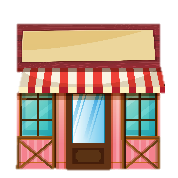 ?
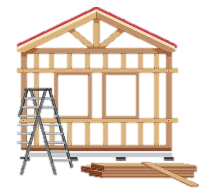 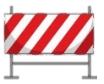 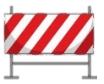 building restaurant
cooking
waiting
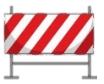 Completed
FastFood
future HamburgerPatty
future HamburgerPatty
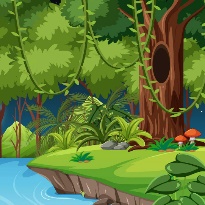 hiring oompa loompas
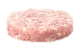 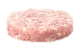 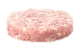 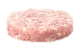 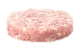 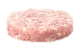 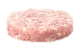 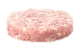 promise
promise
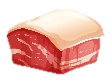 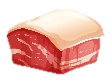 .SetResult()
grinding meat
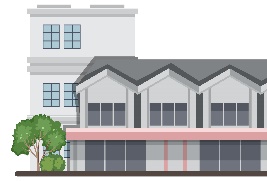 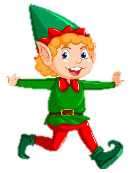 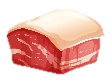 ?
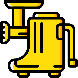 waiting
Completed
future Pork
future Pork
MeatProcessingPlant
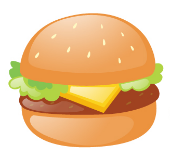 promise
promise
building pig pen
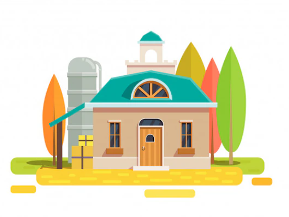 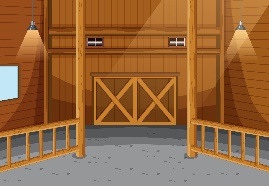 hamburger
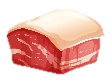 .SetResult()
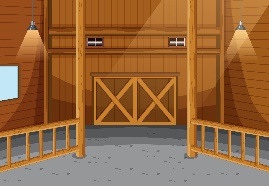 ?
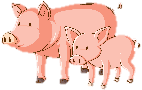 feeding pigs
Completed
Completed
PigProducer
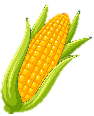 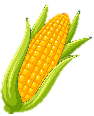 future Corn
future Corn
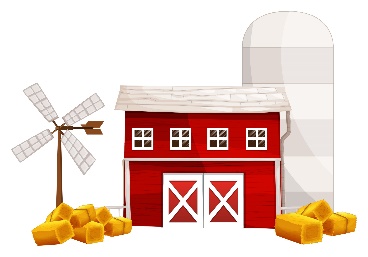 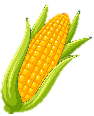 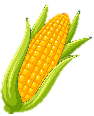 Task.FromResult<>()
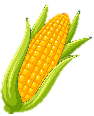 CropFarmer
Images by brgfx & topntp26 & macrovector & Smashicons
https://www.freepik.com/author/brgfx
https://www.freepik.com/author/topntp26
https://www.freepik.com/author/macrovector
https://www.flaticon.com/free-icons/mincer